CMDH Buffering
Bob Flynn, bob.Flynn@exactagss.com
SDS-2022-0002R01-CMDH_Buffering
New in R01
We reviewed most of this contribution in early 2022
We did not get to the “proposed” way forward
Background
CMDH capabilities are needed to comply with GSMA TS.34 requirements for efficient communications
SDS-2021-0054-CMDH_complexity demonstrated some issues the exist in current specifications
We agreed to address the CMDH complexity and other issues in the context of WI-0096 and via changes proposed in TR-0063
This contribution will highlight more issues with the current CMDH specification
CMDH specifications
TS-0001, Clause 8.1.2 Request
Event Category
Delivery Aggregation
TS-0001, Clause 9.6.11 Resource Type <delivery>
Provides a RESTful API to CMDH storage
TS-0001, Clause D.12 Resource cmdhPolicy
Default settings when not provided in the request primitive
Limits when provided in the request primitive
Network usage policy; e.g. when to use cellular VS wifi VS lorawan
Buffering based on Event Category
TS-0004, Clause H CMDH Processing
Basic Concept essential to CMDH
When a primitive is received at CSE determine if the message can be retargeted to the “next” CSE.
If YES send via the appropriate interface
If NO store the message


If messages are stored, when and how are they transmitted
BASIC CONCEPT: The AE should not need to know about CMDH
As of today, most primitives do not use any of the request parameters associated with CMDH.
We need to specify defaults that make sense when these primitives target a CSE that is constrained by a communication schedule
CSE can be source or destination
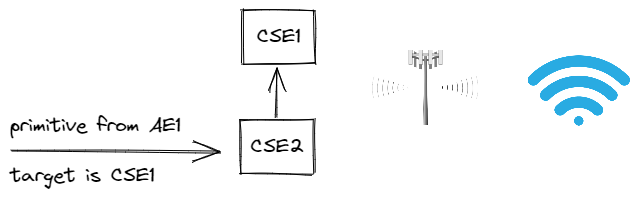 Issue 1: Primitive Request
Event Category
immediate -> Do not store request. Do not use CMDH
bestEffort -> Use CMDH. Store the request if necessary
Latest
CRUD -> normal CMDH with max buffer size of 1
NOTIFY -> keep only 1 notification for a specific notificationURI from a given subscription

Slightly different semantics in these parameters
Immediate -> should this be used to “override” a schedule?
Force CIoT based device to communicate immediately
Force IN-CSE to “trigger” a device to “wake-up”
Should this require special authorizations?
Without special authorization we essentially lose this capability in certain conditions
Latest -> should this functionality be exposed on the request or as a policy
Already covered for notifications in the <subscription> resource
Should this be a policy associated to a specific resource?
Issue 2: delivery aggregation
Used to specify whether messages should be delivered in bulk or 1 at a time to destination CSE
Does not seem appropriate for a “Request Parameter”
Seems more appropriate as a CMDH policy
Delivery using a Cellular network should use delivery aggregation (TS.34 recommendation), i.e. to be PTN compliant aggregated delivery SHALL be supported.
Delivery to constrained devices MAY be better to send messages 1 at a time
How SHOULD we handle delivery to constrained cellular devices?
Issue 3: <delivery> resource
There seems to be an implied relationship to <request>, but no real relationship is defined.
I propose that a relationship should exist and be fully defined.
According to clause 10.2.5.7, specifying deliveryAggregation = ON triggers use of <delivery> resource.
I propose that this should not be determined by the AE. This should be CMDH/CSE logic.
According to clause 10.2.5.7, CSE1 will create a local <delivery> and then a remote <delivery> on CSE2. CSE2 will create remote <delivery> on CSE3 (target of multi-hop request)
I propose that this be simplified. Too much responsibility for a potentially constrained ASN-CSE
Buffering Concepts
TS-0001, clause D.12.8 cmdhBuffer
Summary: 
A maxBufferSize is specified for each applicableEventCategory
Immediate, bestEffort, latest, default [ each type can only appear 1 time ]
A configurable storagePriority is defined (not clearly) for management of the buffer size
Some CMDH parameters are embedded into <subscription> attributes (storagePriority, latest)
These parameters could be applied more generically to other primitives where the originator is a CSE, such as announcements, fanout, etc.
TS-0004, Clause H CMDH Processing
Message Validation: 
Parameter pre-processing: discussed in SDS-2021-0054-CMDH_complexity 
Buffering: This contribution
Message forwarding: This contribution
Buffering Concepts
Summary:
A [cmdhPolicy] is a parent “container” (no functional attributes). It contains (related to buffering) 
1 or more cmdhNetworkAccessRules
1 or more cmdhBuffer 
Usage as defined
Specify the active policy to use
This will define available cmdhNetworkAccessRules and cmdhBuffer
Some entity will change the active policy where some of the linked cmdhNetworkAccessRules and cmdhBuffer [or defaults/limits] may be different
Buffering Concepts
Policy1
Policy2
NWAR1
NWAR1
NWAR2
Buffer1
Buffer1
Buffer2
When the buffers change it creates confusion. 
For example: Buffer1 is default. Buffer 2 is BestEffort.
When the active policy is changed from 1 to 2 should we delete messages? 
This seems to be a fairly undesirable behavior.
Purpose of changing the active policy is to manage communication over the Network versus storage on the device.
Buffering Concepts
Proposed Usage
Propose to eliminate Buffer based on EventCategory
Immediate does not get stored
Latest can be managed within a common buffer, no need for a separate buffer
Simplifies concepts and logic
Single buffer is defined for each destination CSE
cmdhNetworkAccess policy will determine how messages are sent 
Bulk size
Retry rate
Etc.
CSE1-Node
CSE2-Node
NWAR1
NWAR2
Buffer1
Buffer2
Buffering Concepts
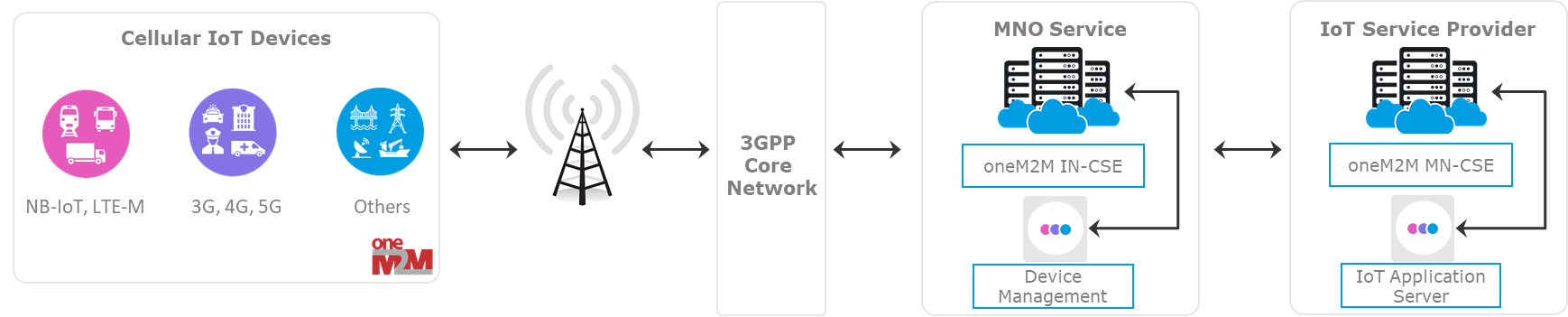 IN-Node
ASN-CSE-Node
MN-CSE-Node
Optional or NA for always available connection
Different policies based 
on conditions. E.g. 
use NWAR1 if networkCondition >8
use NWAR2 if Ec = immediate
NWAR1
NWAR2
NWAR3
Buffer3
Buffer2
Buffer1
Size based on memory available on device
Size not necessarily constrained
Proposal: Align functionality of similar features
CMDH - <delivery> - <request> - <pollingChannel> 
All involve management of requests that MAY be delivered asynchronously
CMDH -> communication channel is not available
<delivery> -> used if the originator uses deliveryAggregation for CMDH
<request> -> used for non-blocking requests
<pollingChannel> - used for non-request reachable <AE>/<CSE>
Basic Concept: Since <pollingChannel> and <request> have been implemented and tested we should align to these as much as possible.
Any message that is not forwarded by a CSE is stored in a <request>
<delivery> is the parent of all <request> resources
There is a <delivery> for each registree <AE> and <CSE> (next hop only) (this relates to cmdhBuffer)
Limit access to <delivery> similar to <pollingChannel>
When entity does long polling, responses come from <delivery>/<request>
When CMDH channel is available messages are sent from <delivery>/<request>
CMDH policies govern the size/number of <request> resources stored 
like we do for container sizes
This applies to aggregated long poll responses as well
Next Step
If this concept is agreeable to the working group, then I’ll start working on contributions. 
One more significant topics to discuss in separate contributions
Process for selecting appropriate communication channel to use
Contribution is pending
How should a CSE choose which communication channel to use?
How is this related to <AE/CSE>.poa
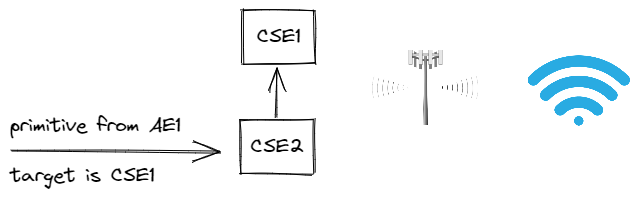 Buffering Concepts
Issues:
cmdhBuffer: what granularity do we want to support?
Single buffer for each destination CSE -> This is a good fit for GSMA TS.34
Buffer based on Originator -> not described in current specifications - NEW
Prevent a single Originator from using highest priority and causing other originator messages to be removed. 
Still need a method for aggregating across all originators to maintain device limitations
Buffer based on EventCategory -> Propose to eliminate this concept - REMOVE
TS-0004 links buffer size limits to the cmdhNwAccessRule(s)
Buffer size should be linked to the device only (host CSE)
cmdhNwAccessRule(s) should focus on
When to use a particular NwAccess
How much data to send on that channel.
For example:
cmdhNwAccessRule for ASN-CSE to IN-CSE: 
wifi -> schedule always available for all messages. (need to define available. i.e. if response is not received then message should be listed as not sent)
Buffer 10 requests / max hold time of 5 minutes for regular messages
Buffer 1 request / no hold time for immediate messages
3GPP -> 
schedule always available for immediate messages max hold time of 10 minutes. 
schedule available for priority 1-3 messages max hold time of 2 hours
schedule available at 11:00 send all messages